for the good of all
November 29, 2017
Opening Reflections
Summit Learning Journal:
Page 1, capture your hopes for the next 2 days
What are your expectations, and desires for the Summit experience?
Learning Table Introductions
Share...

Who you are

An organization or community you’re connected with

Something you’re hoping to learn and/or contribute
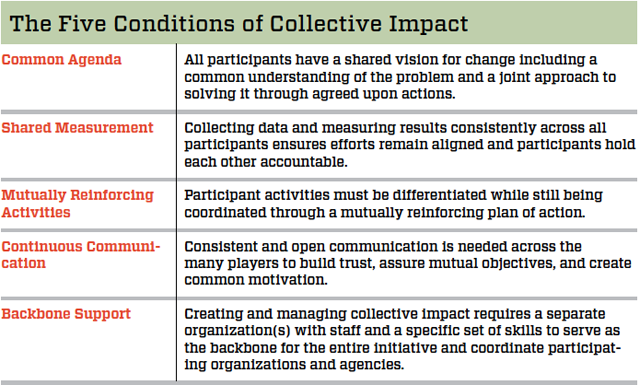 Kania and Kramer, 2011
[Speaker Notes: Reading the instruction manual for how we’re supposed to organize ourselves, gave language to our efforts]
Parts and Wholes All the Way Down
Organism
Cell
Molecule
Atom
Parts and Wholes All the Way Down
Human Race
Society
Community
Individual
[Speaker Notes: Late on the afternoon of July 4, 1776, the Continental Congress appointed Benjamin Franklin, Thomas Jefferson, and John Adams to "to bring in a device for a seal for the United States of America."
Like other nations, America needed an official symbol of sovereignty to seal and authenticate her international treaties and transactions. The new nation needed a symbolic signature others would recognize and honor.
Many people today know what a challenge it can be to come up with a good logo and slogan for their team, business, or organization. Imagine having to design a symbol that would represent an entire nation to the whole world – and to future generations.
This is what America's founders had to do back in 1776. Using only a few images and words, they had to illustrate the principles that inspired them to revolutionize their world and create a new nation.
During the next six years of the Revolution, three different committees submitted ideas for this graphic image of America, but none were acceptable. In June 1782, Congress turned the task over to Charles Thomson who created the final design.
In September 1782, the first Great Seal die was cut and used to begin sealing the peace with England. (That die was the obverse, eagle side. A die for the reverse, pyramid side has never been created.)
For 233 years now, the Great Seal of the United States has ratified international agreements of peace, cooperation, and trade. Representing the people of America, it seals their promise to other nations.
The designs suggested by the three committees are wonderful windows into the revolutionary minds of the founders. They reflect America's struggle for Independence and help us better understand the thinking that went into the Great Seal of the United States.
http://www.greatseal.com/committees/]
E Pluribus Unum: One From Many
3 Unproductive Frames
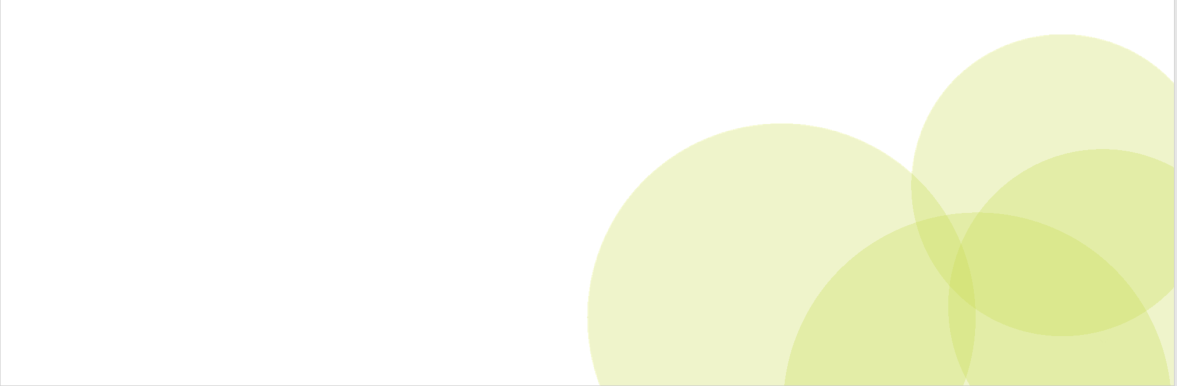 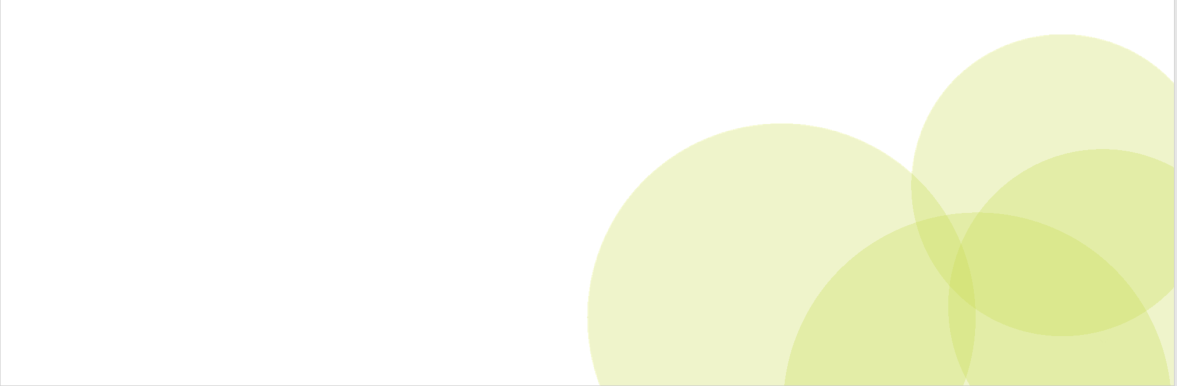 A New Frame:  For the Good of All
From
To
Everyone deserves the opportunity to thrive, but opportunities are not yet equal
We are interdependent, and diversity is an asset for our shared success

If we work together, we can change the game so we all succeed
Individualism: You deserve your station in life


Tribalism: Our differences define us, and we must rectify the unfair ways my group is treated

Fatalism: The game is rigged and there’s nothing we can do about it
The Major Takeaway:
“Advocates for racial justice are likely to be more effective if they lead the public ‘to’ race, rather than leading ‘with’ race. Making this distinction need not mean that a call for racial justice be diluted or unduly deferred. It just means that the opening lines of a communication should be devoted to orienting Americans to the common good and to systems thinking.”

Framing Race in Education:  
The Evidence We Have on How to Be Effective Advocates for Racial Justice
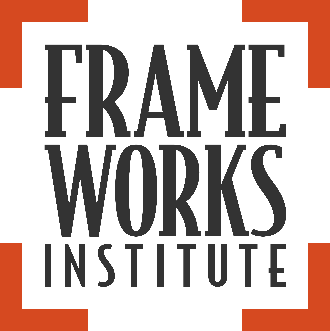 How Did We Get Here?Nita Mosby Tyler, Ph.D.Chief Catalyst – The Equity Project, LLC
Becoming… Evolutionary Change-makers
Honoring… The Power in the Pause
Operating… In Humble Expertise
Deconstructing Equity
Talking and Reflecting as a Learning Team
What is your “Miss Ann” story? Who inspired you to become what you are today?

Discuss moments where you have experienced the Power in the Pause in your work.

Describe scenarios where you have had to use humble expertise in the process of deconstructing equity.
Where Do We Go From Here?Mark CabajHere to There Consulting Inc.&The Tamarack Institute
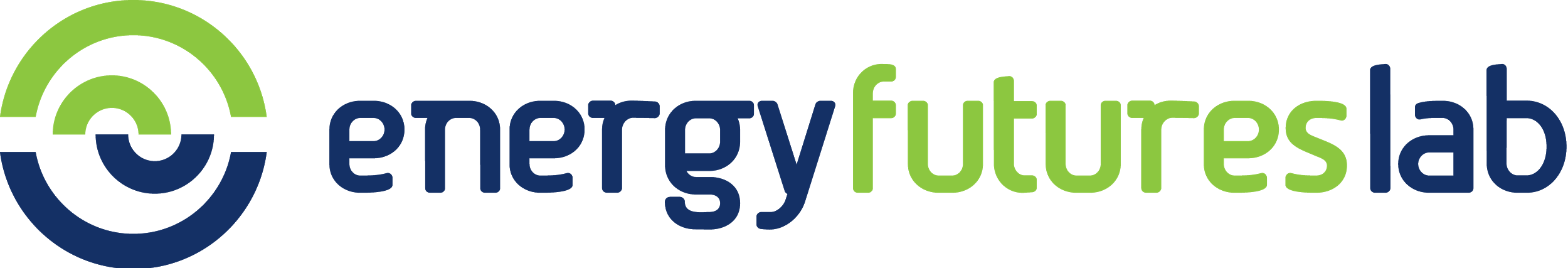 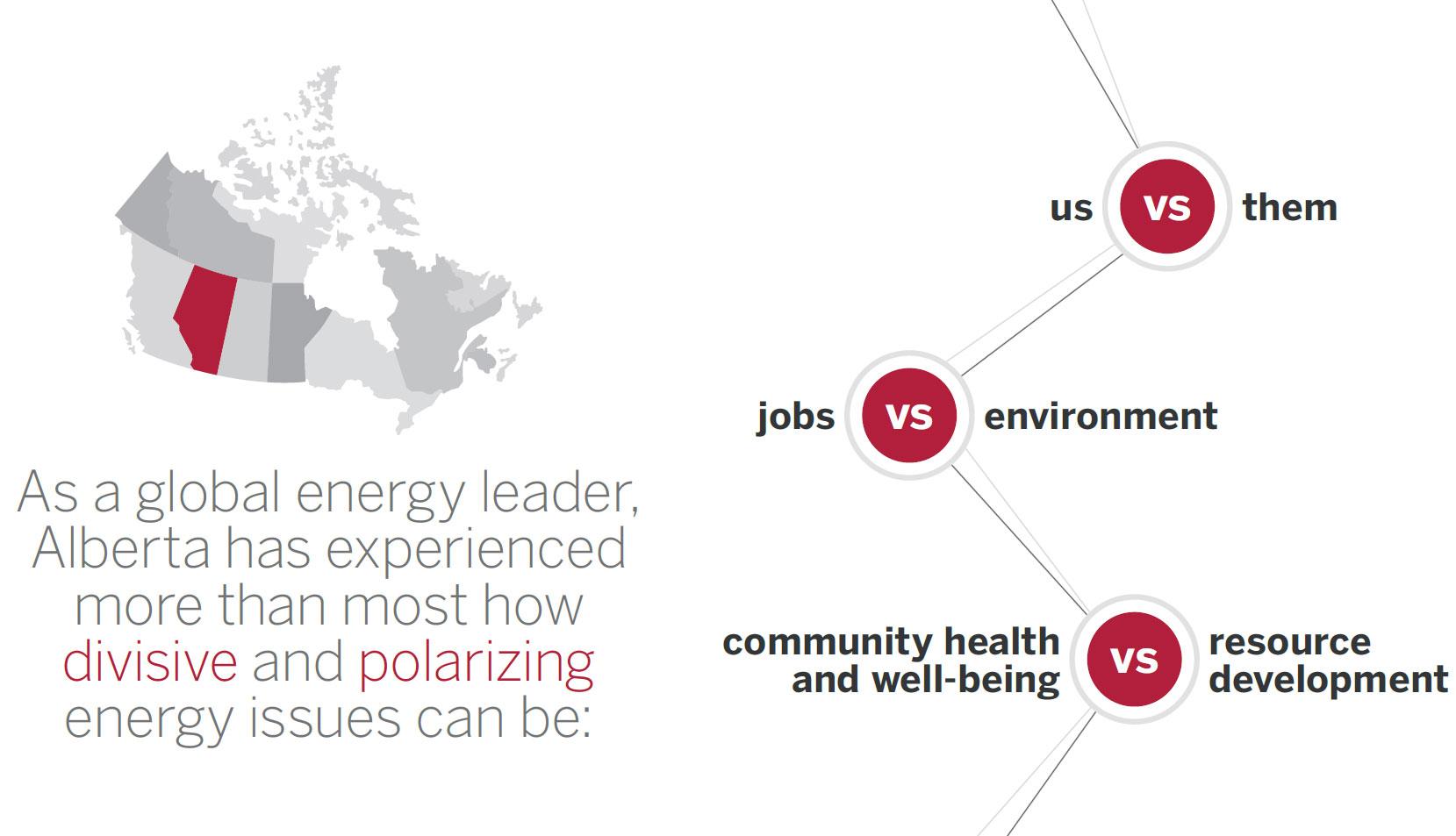 [Speaker Notes: Few challenges facing Canada are as gnarly, complex, and multi-faceted as energy.  

The Energy Futures Lab emerged in response to the highly polarized environment that dominated public discourse and hung over all policy deliberations on this topic - and still do.  If you only read the headlines or listened to the sound-bites, you would think that we had to choose between jobs and environmental protection, etc.  In reality, though, many – dare I say most – people and organizations do not identify with the extreme ends of those polarized debates. The idea behind the EFL was to help connect and shine the light on the people and efforts already taking place in Alberta in this “radical middle” and to help create new possibilities to get us unstuck.]
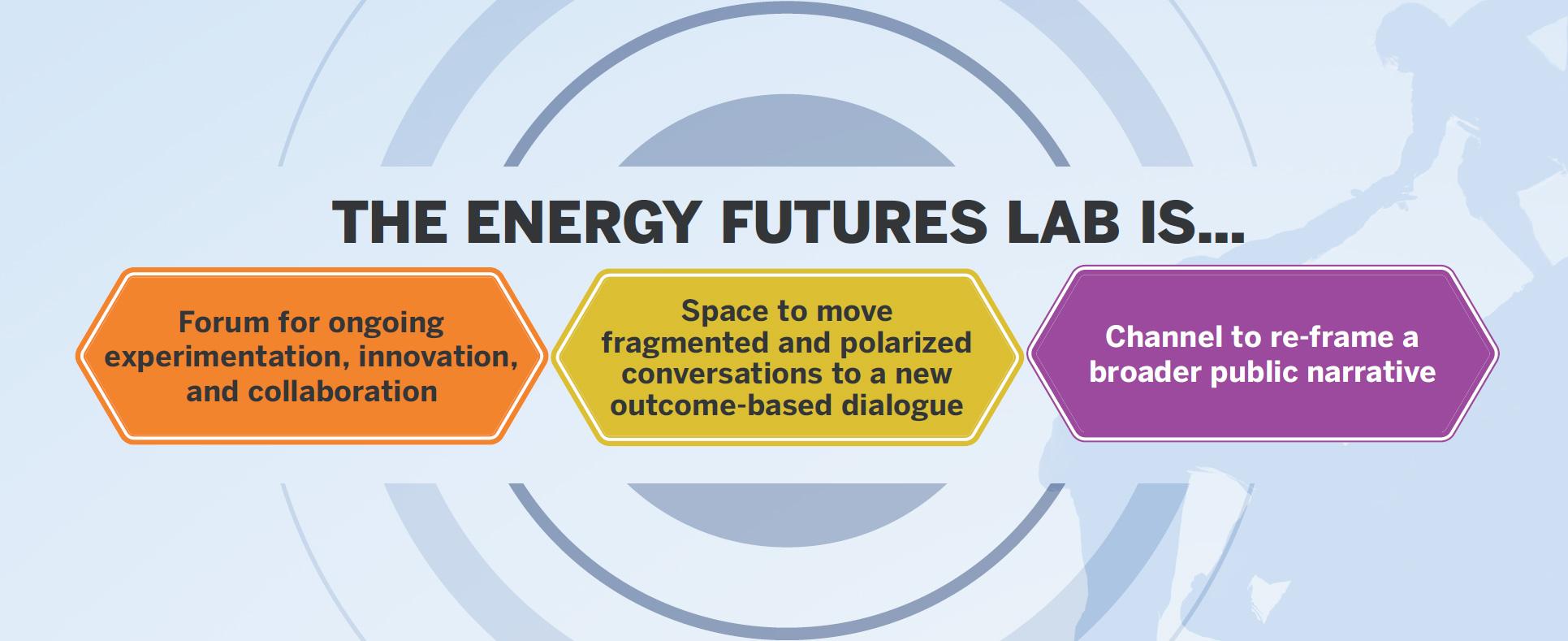 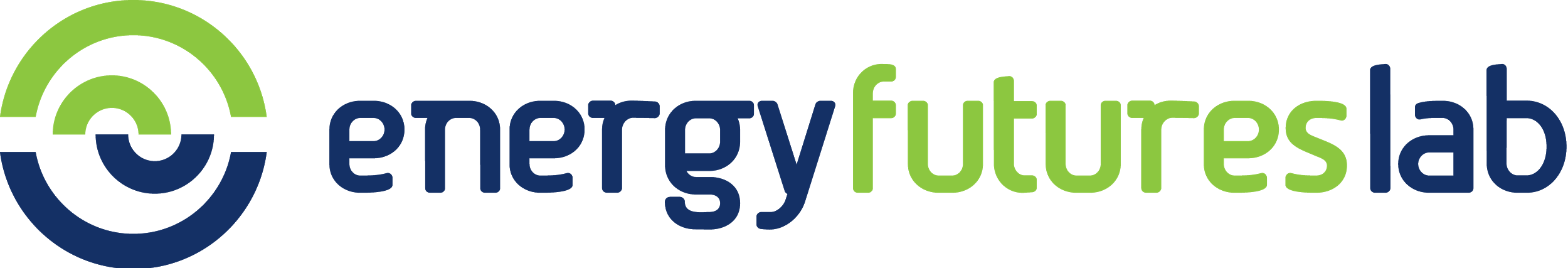 [Speaker Notes: And the way the EFL was designed was, itself an innovation.

Typically social innovation labs focus on what’s in the orange box – the generation of new ideas and breakthroughs. The partners of the EFL recognized that that would not be enough in this case. The barriers to collaboration and innovation were about far more than technology or even policy matters (though these are of course highly relevant). They are also about culture and identity.]
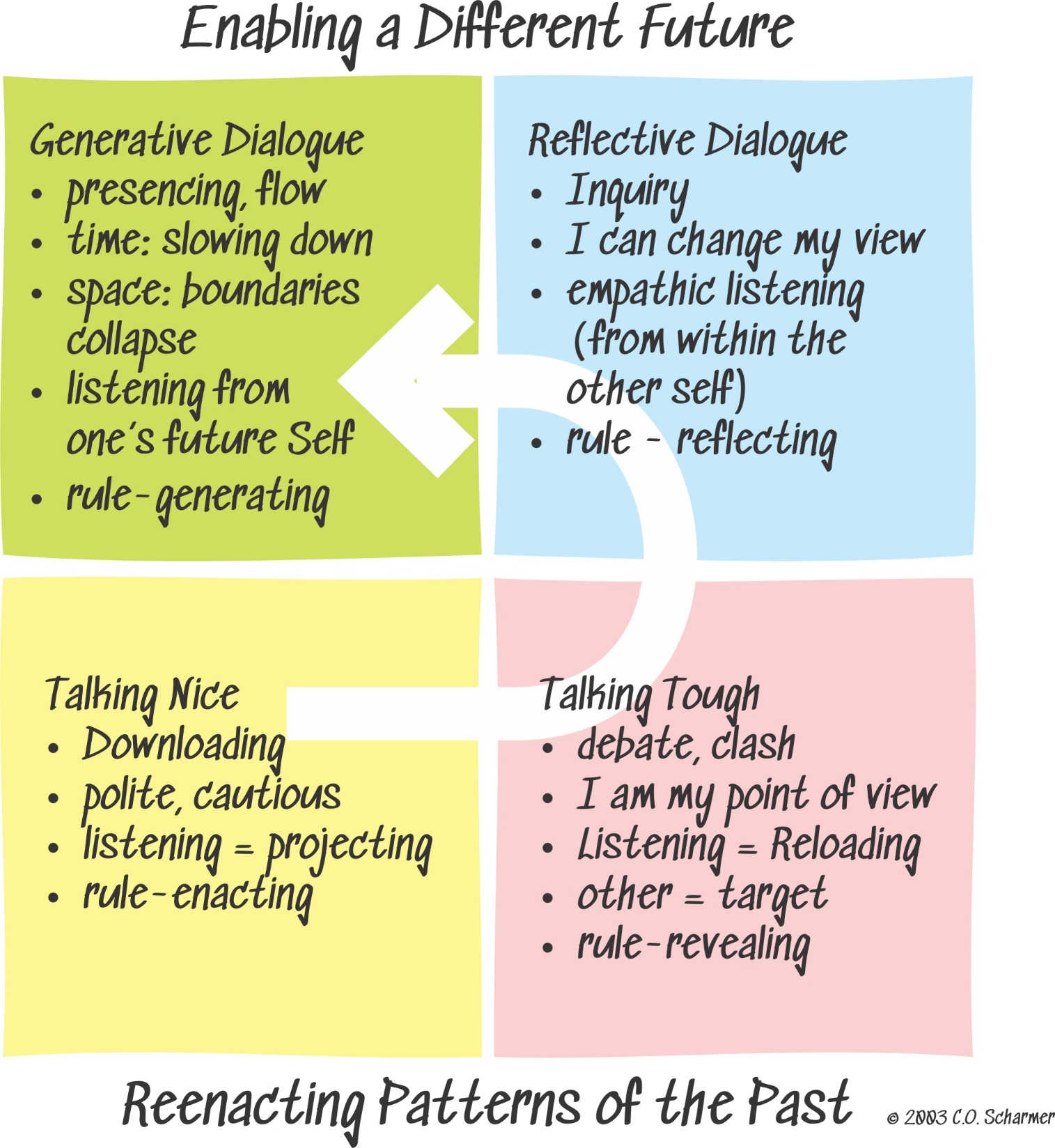 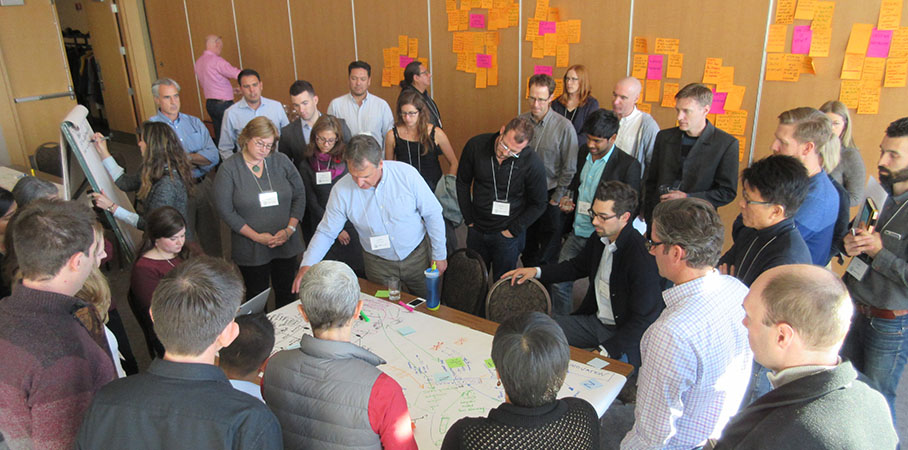 Creating a space for Albertans to move from fragmented and polarized conversations to those about shared outcomes means ‘getting good’ at deeper conversations. 
.
Community Learning Model = Way the Many Work as One for the Good of All
Results:  Tangible definition of health and well being
Include:  Radical forms of inclusion to ensure all voices are at the table
Dialogue:  True listening, generative exchanges
Act: Trying things, experimental approaches
Learn: Using data to guide progress
Culture:  Change “the way we do things around here”
The Many Working as One
Learning Community
Learning Cluster
Learning Team
Individual
Summit Learner Experience Opportunities
Summit Learner Journal – map your time and experience

Social Media – share your experience
  Twitter: #CanopySummit2017, follow/mention @CivicCanopy
  Facebook: find The Civic Canopy and Tamarack Institute

Technology Showcase
  Civic Network	          
  Results Scorecard
  Kumu
  PARTNER Tool
Join Civic Network 2017 Summit: http://bit.ly/2AFXWrO
Wireless Internet Connection
Network: PSAV-MEETING

Access Code: TCCconnect2017
Summit Schedule Overview
Tool Sessions

Workshops

Lunch Table Topics
Community Engagement
Building Effective Action Teams
Shared Measurement & Data Collection

Reception
Decision Making Through Consensus Building
Communications & Framing
Group Facilitation Tools & Techniques
Summit Sponsor Recognition SPONSORS
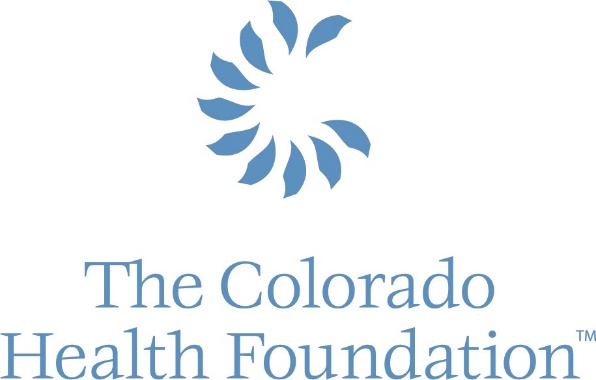 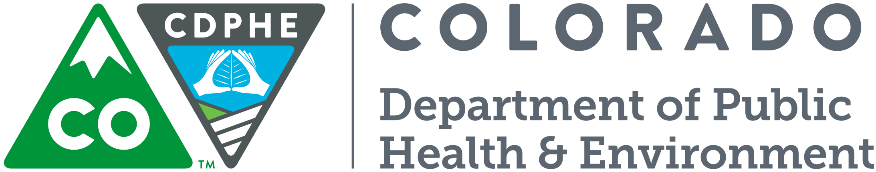 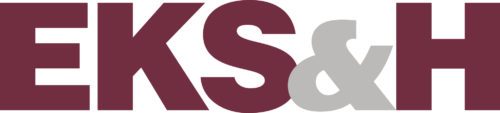 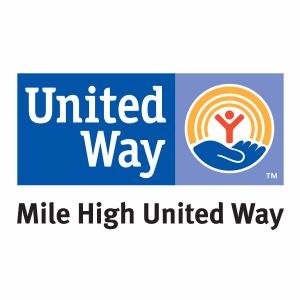 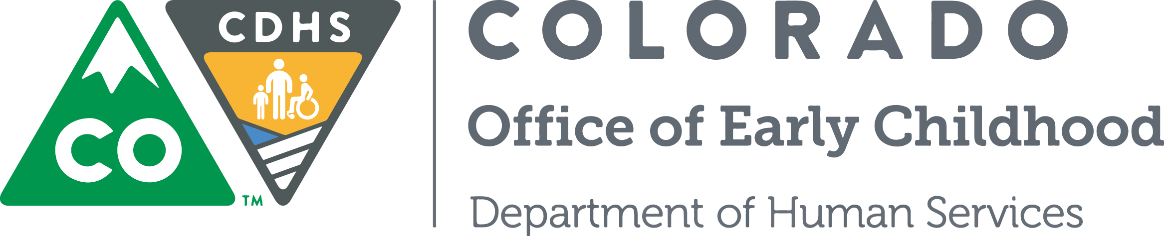